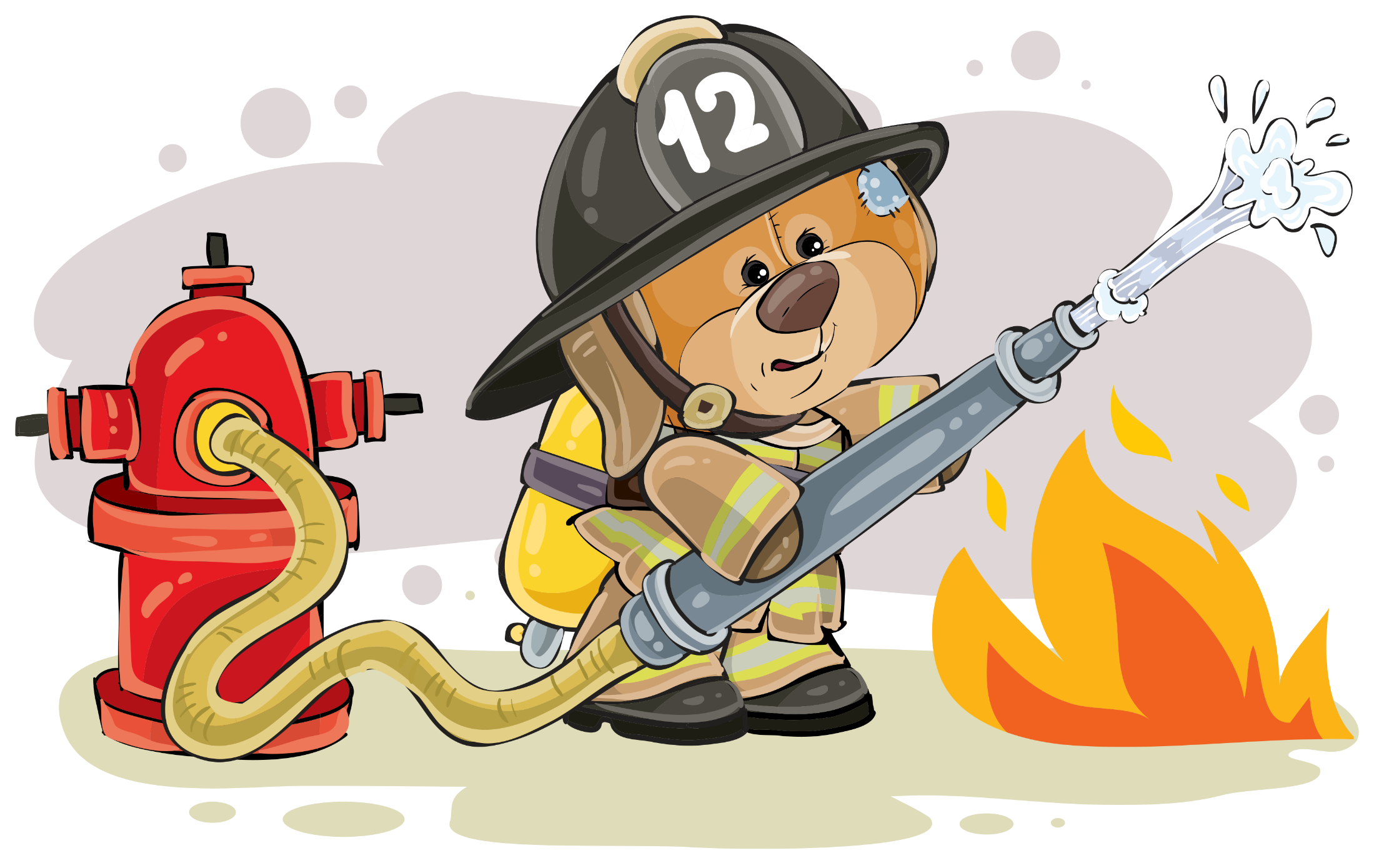 Интерактивая игра для детей 
младшего дошкольного возраста
По пожарной безопасности
Воспитатели: Илишева М.В.
                      Сидорова Е.В.
МАДОУ «Детский сад № 92»
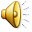 Покажи правильно
старт
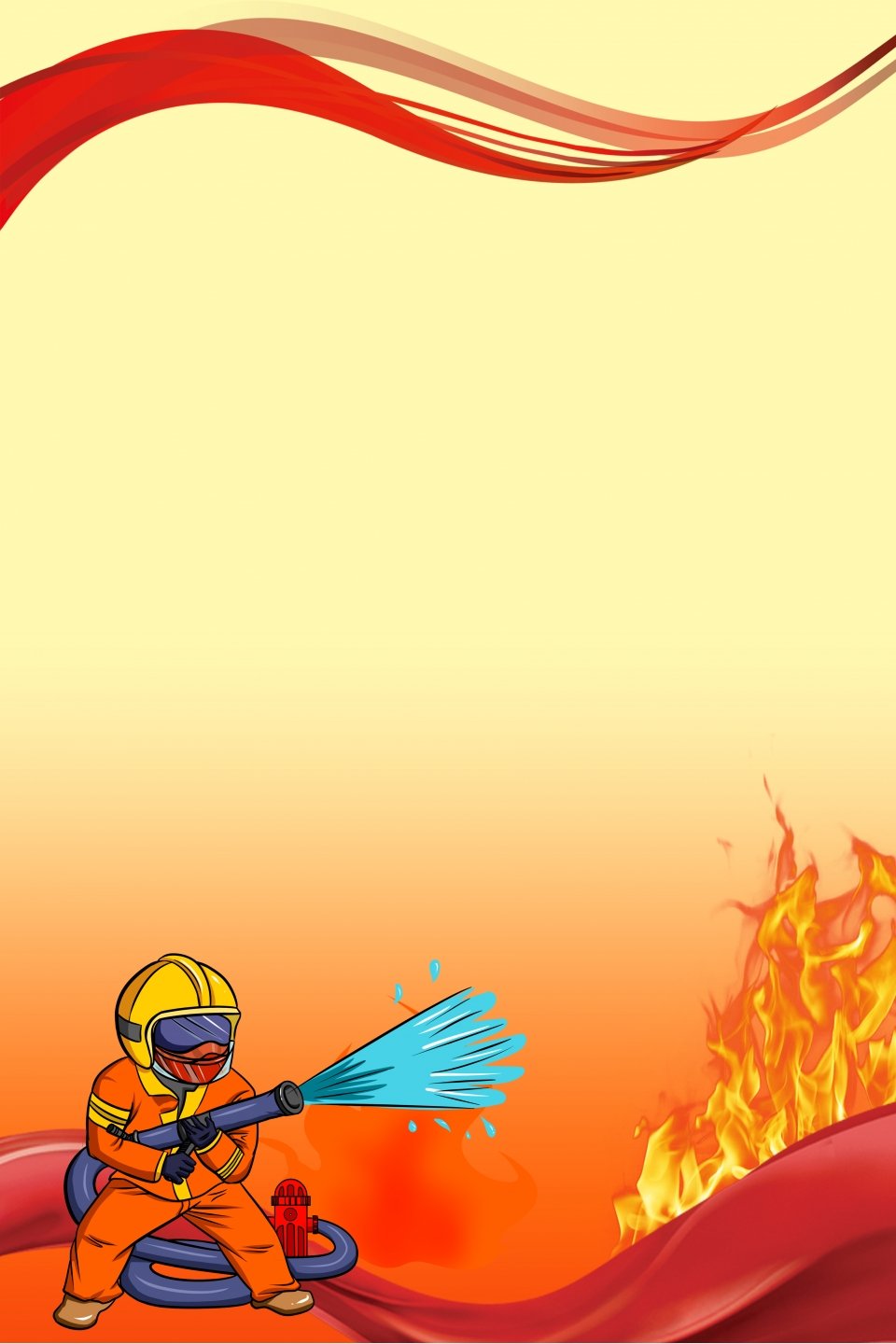 Актуальность. Безопасность жизни ребенка и охрана его здоровья - одна из актуальнейших задач дошкольного воспитания. Важно не только оберегать ребенка от опасностей, но и формировать представление об опасных ситуациях, о необходимости соблюдения мер пожарной безопасности и привития навыков безопасного поведения. 
      Так как ведущим видом деятельности в дошкольном возрасте является игра, то именно в игровой форме можно познакомить детей с элементарными правилами пожарной безопасности. Подача информации на экране или мониторе компьютера в игровой форме вызывает у детей огромный интерес.  Применение ИКТ в ДОУ является мощным техническим средством обучения, коммуникации, управления, необходимое для совместной деятельности педагогов, детей и их родителей, позволяет в новой и занимательной для дошкольников форме развивать память, воображение, творческие способности, навыки ориентации в пространстве, логическое и абстрактное мышление.
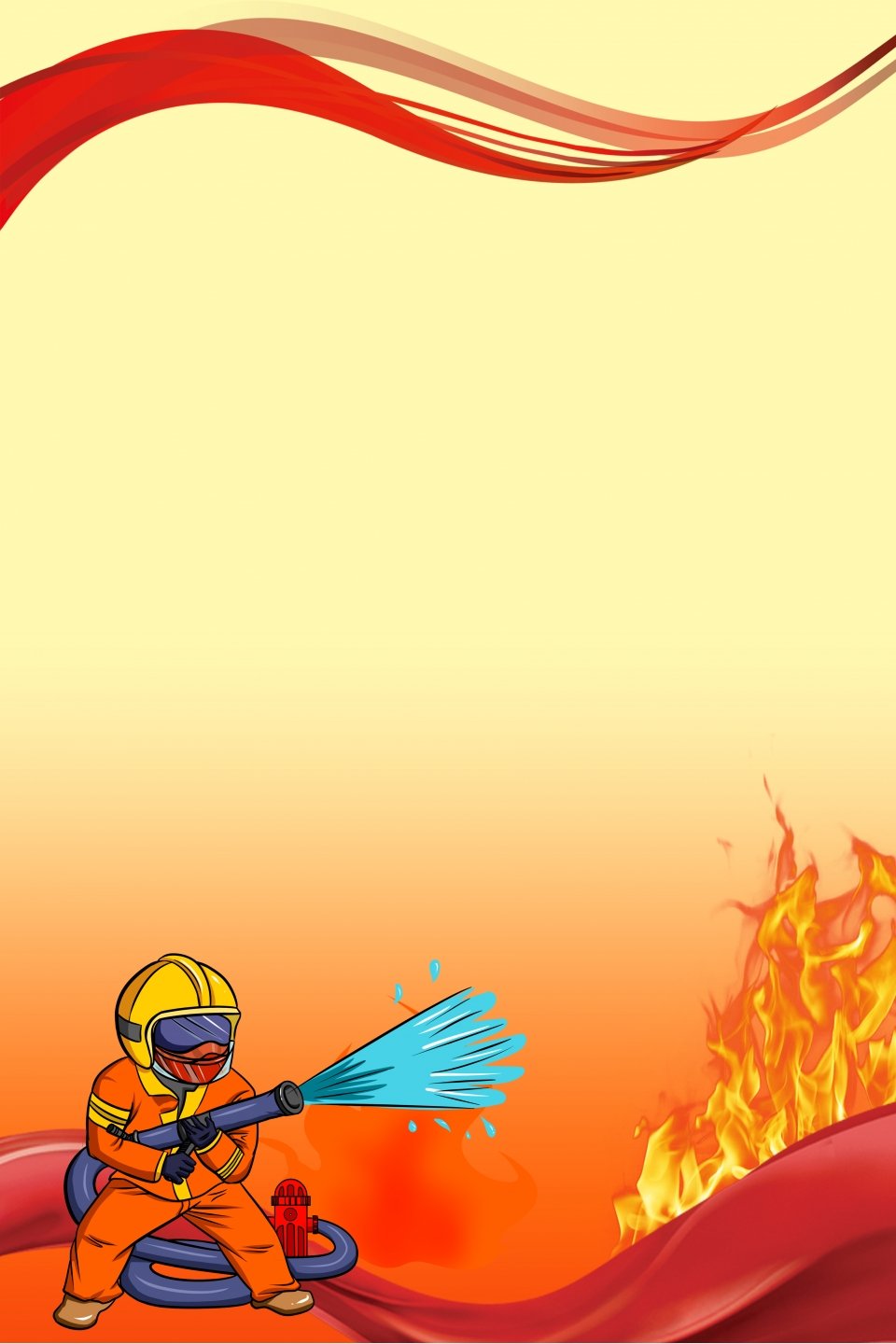 Цель: формирование знаний детей о предметах, необходимых при тушении пожара, правилах их использования. Закреплять знания о предметах, которые могут вызвать пожар. 

Задачи: 
Обучающие: учить называть изображенные на картинке предметы, знать их назначение.
Развивающие: развивать речь, память, логическое мышление. 
Воспитательные: воспитывать чувство ответственности.
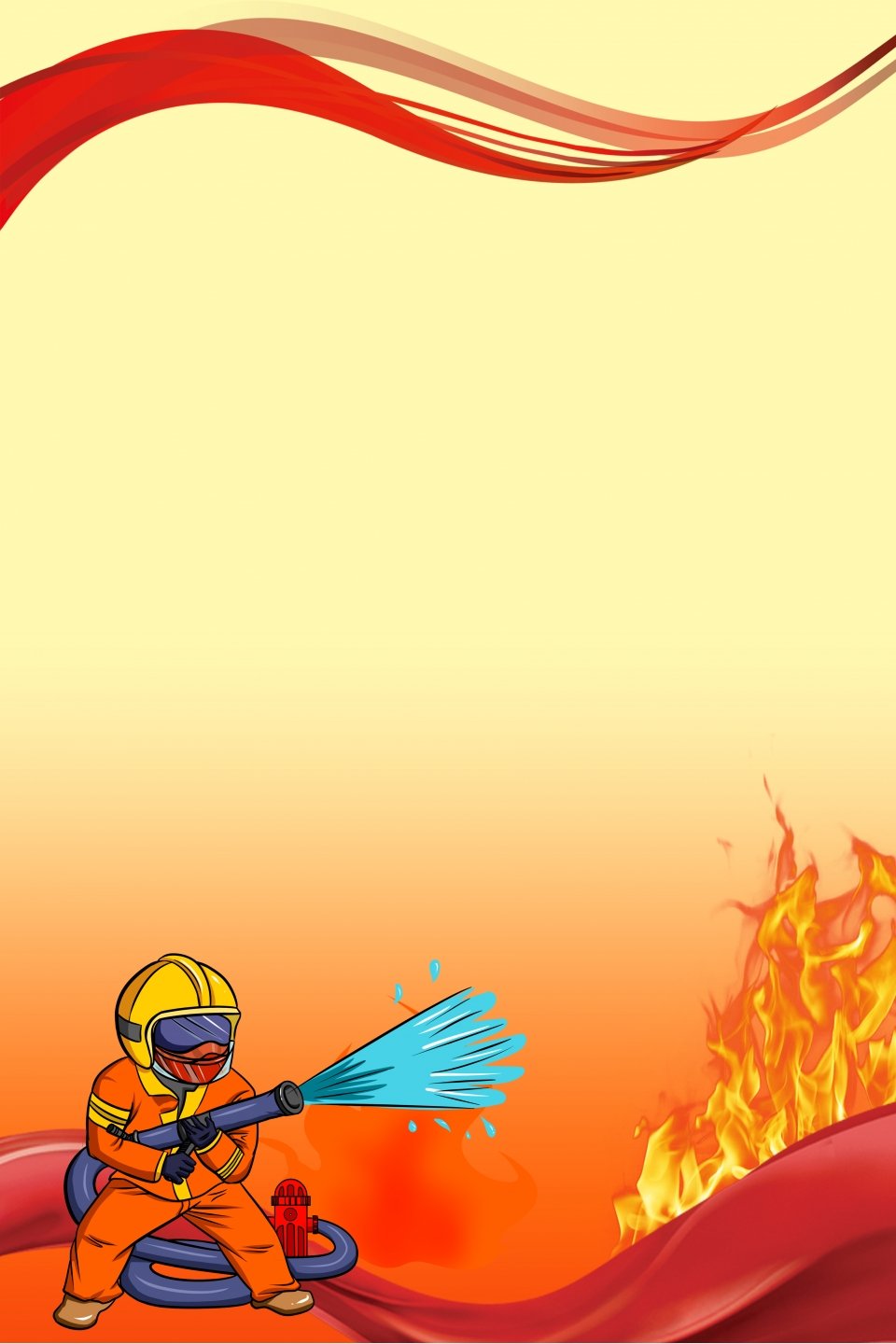 Кто работает с огнем?
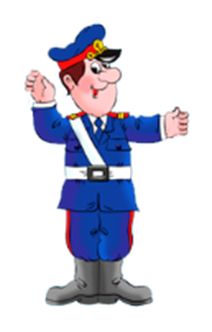 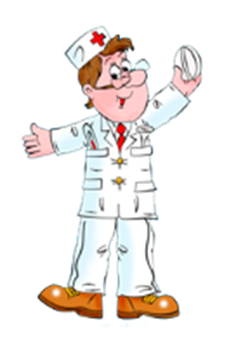 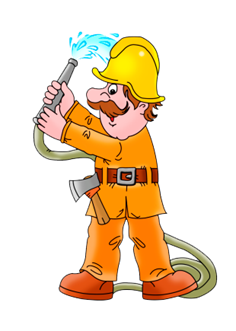 далее
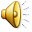 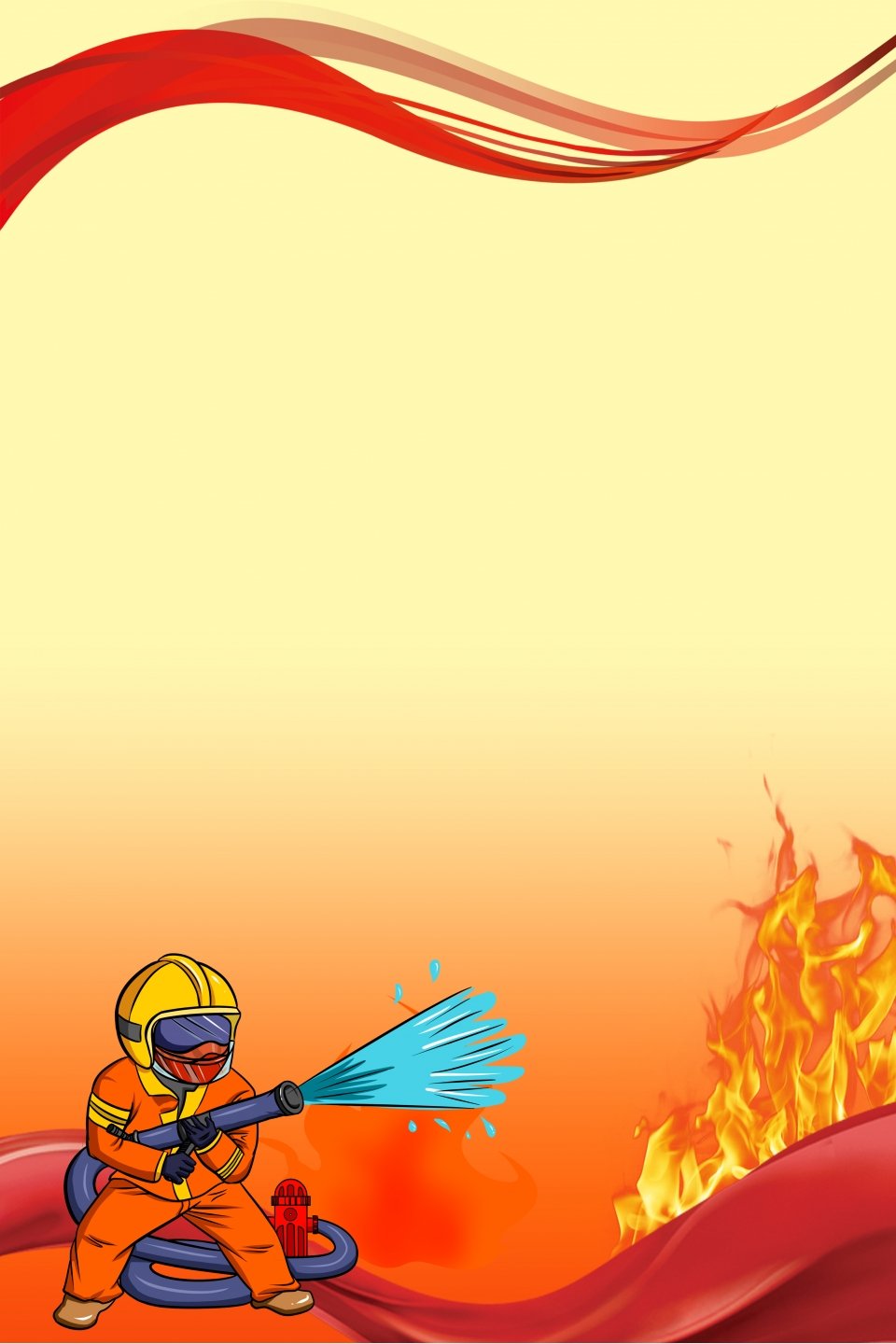 На какой машине работает пожарный?
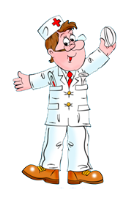 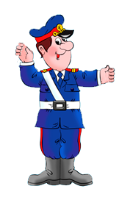 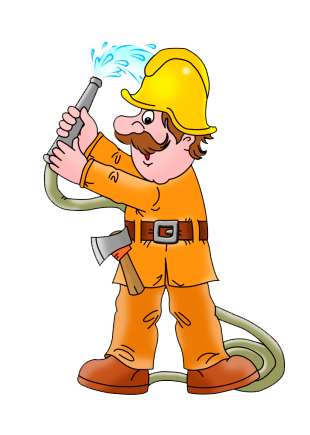 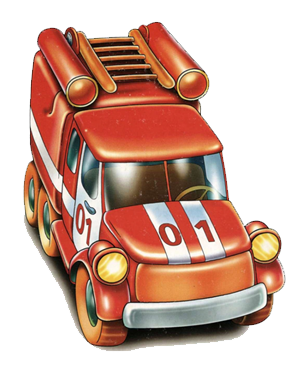 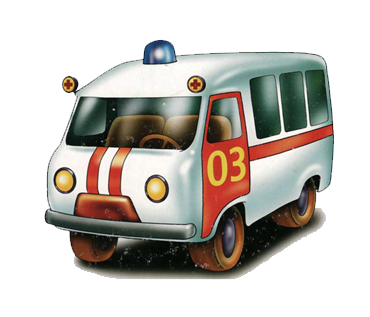 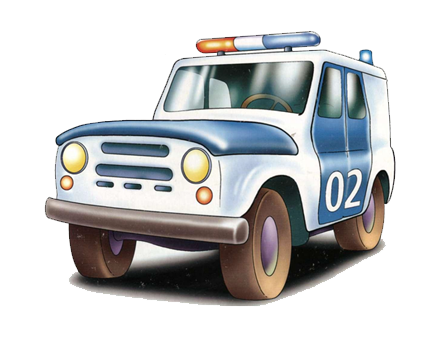 далее
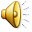 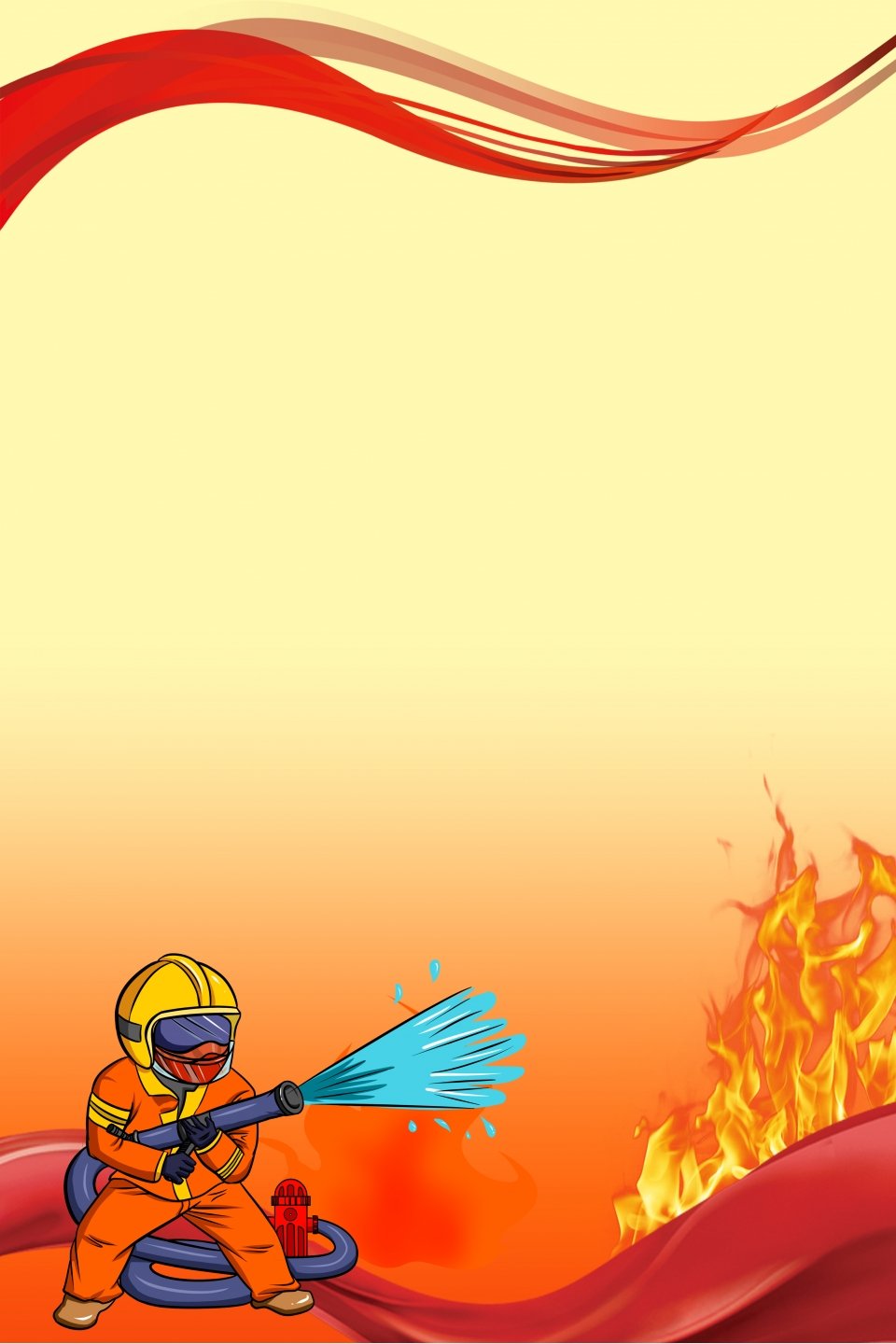 Найди огнеопасный предмет
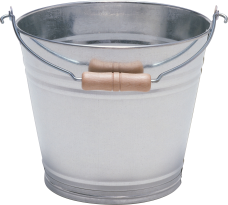 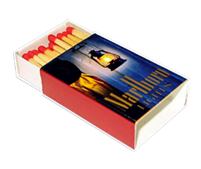 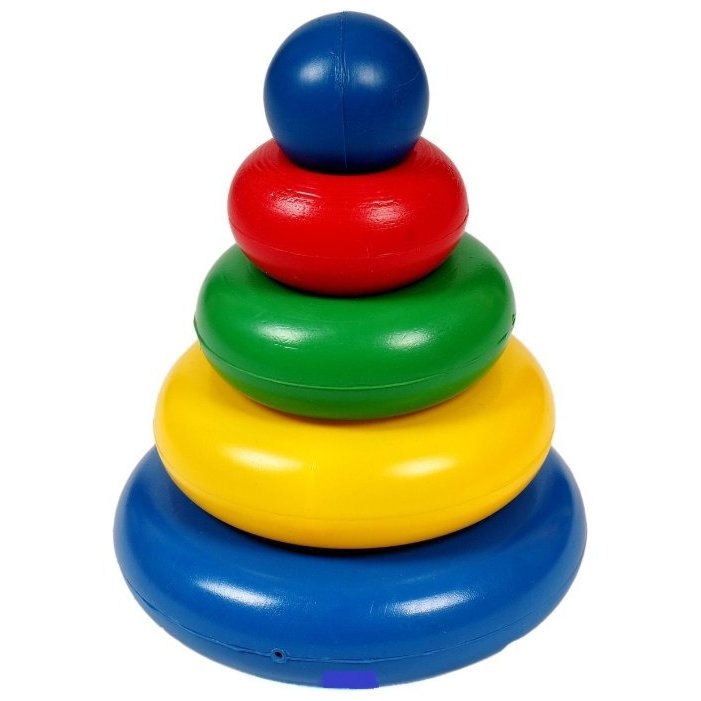 далее
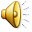 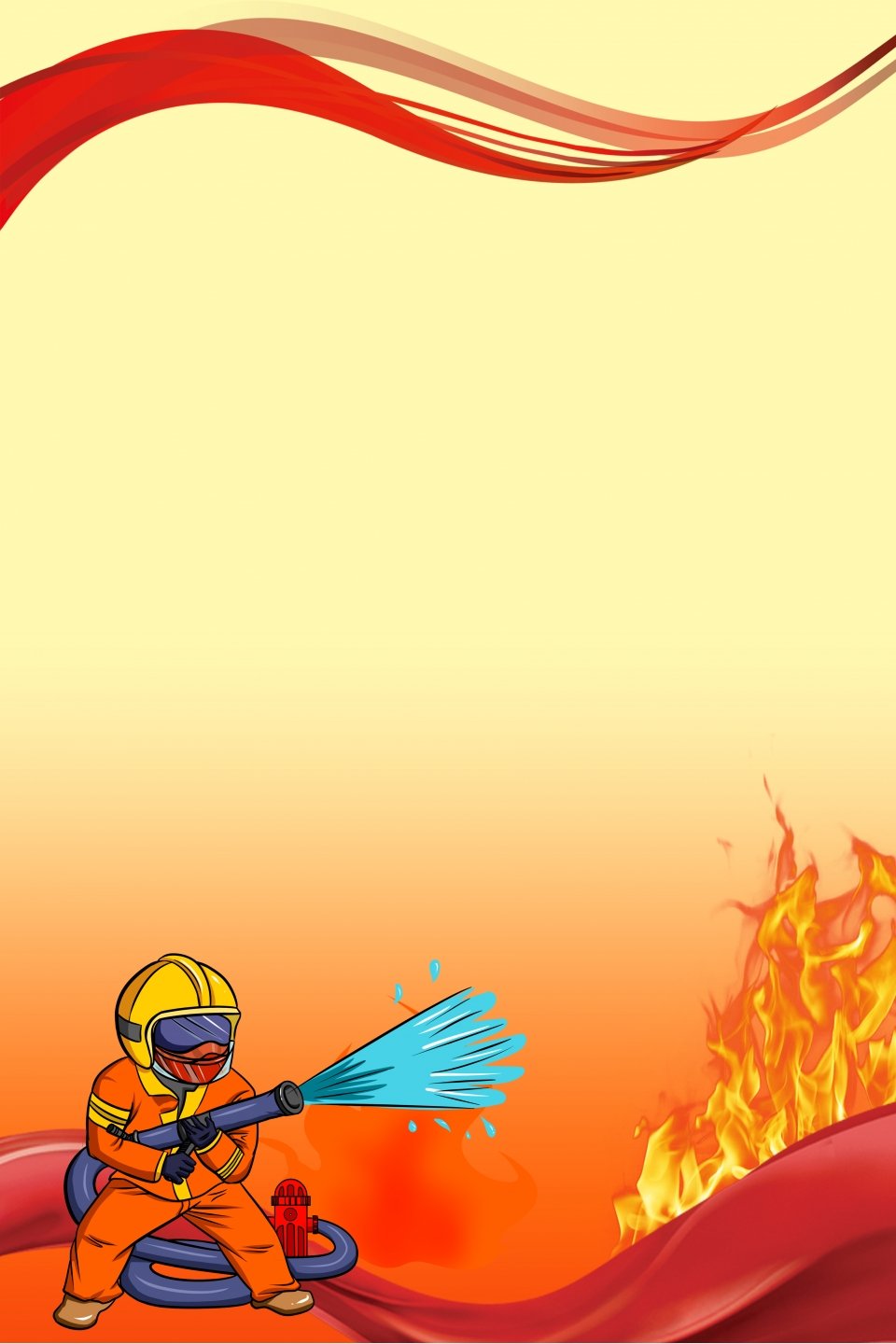 Какую одежду носит пожарный?
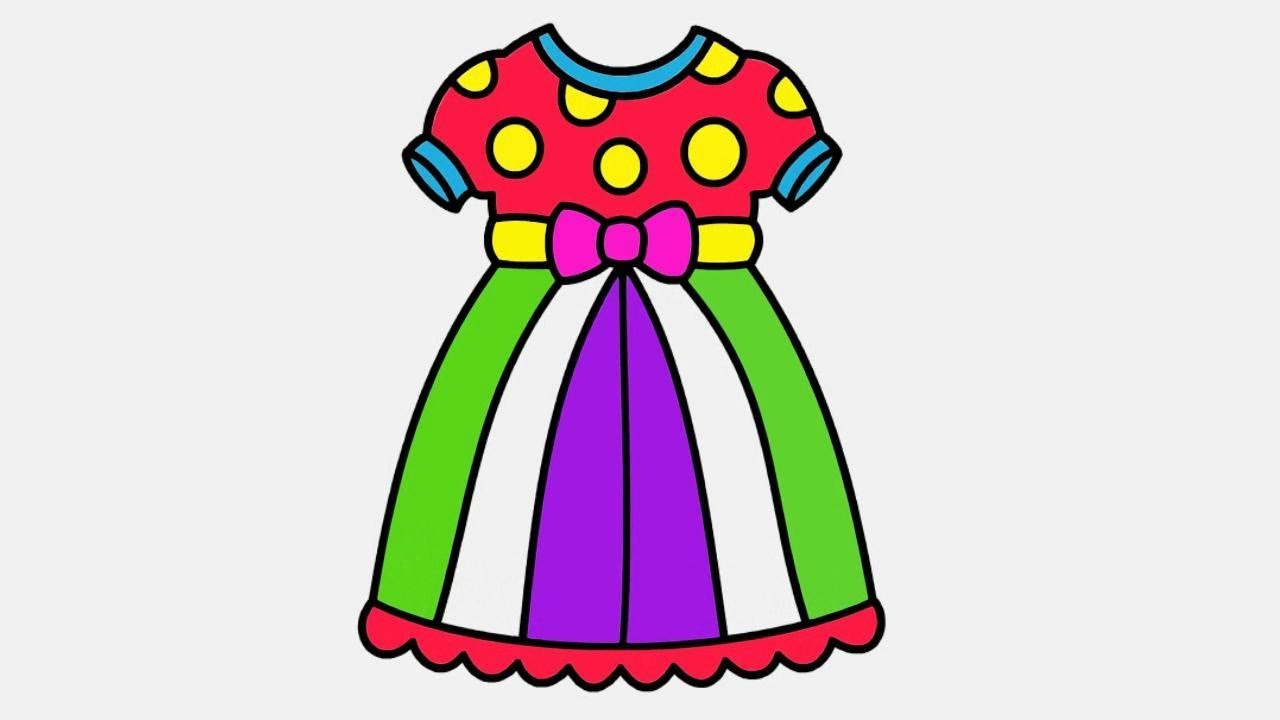 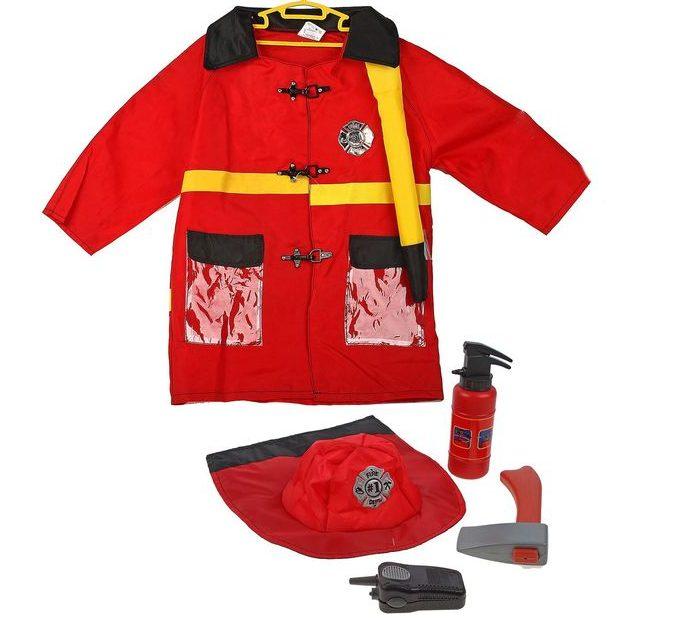 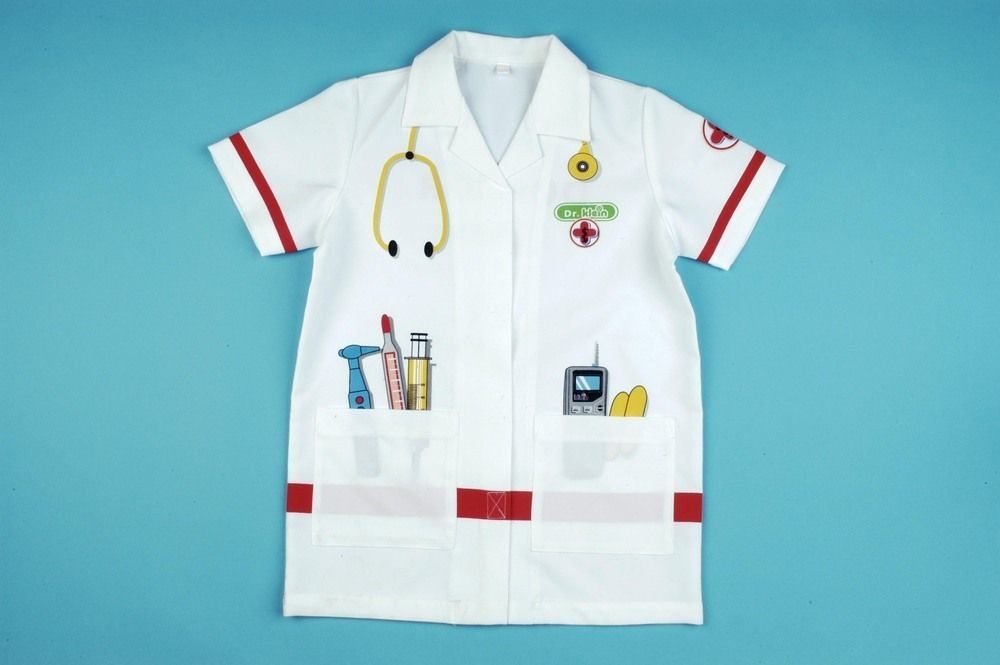 далее
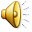 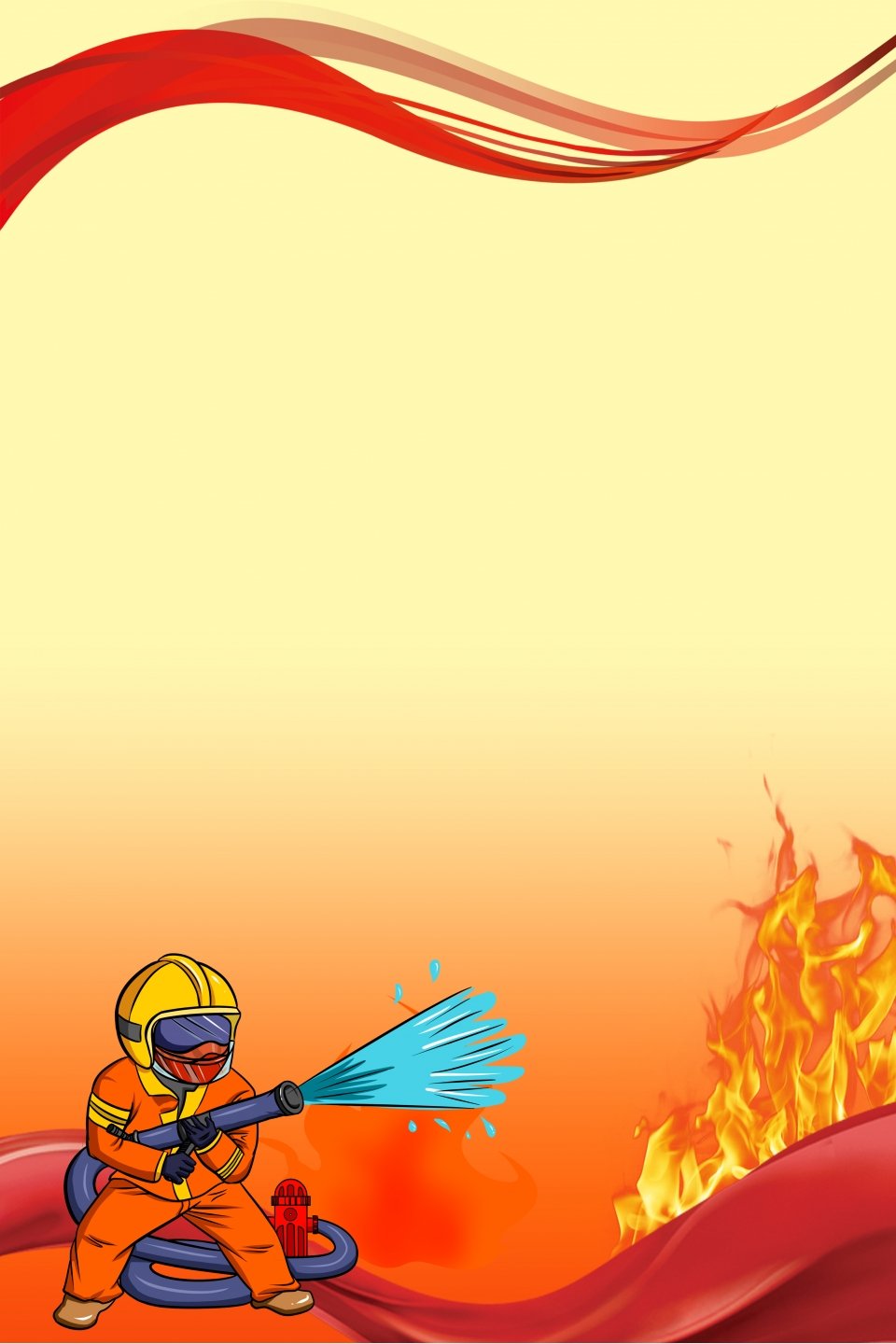 Чем тушат пожар?
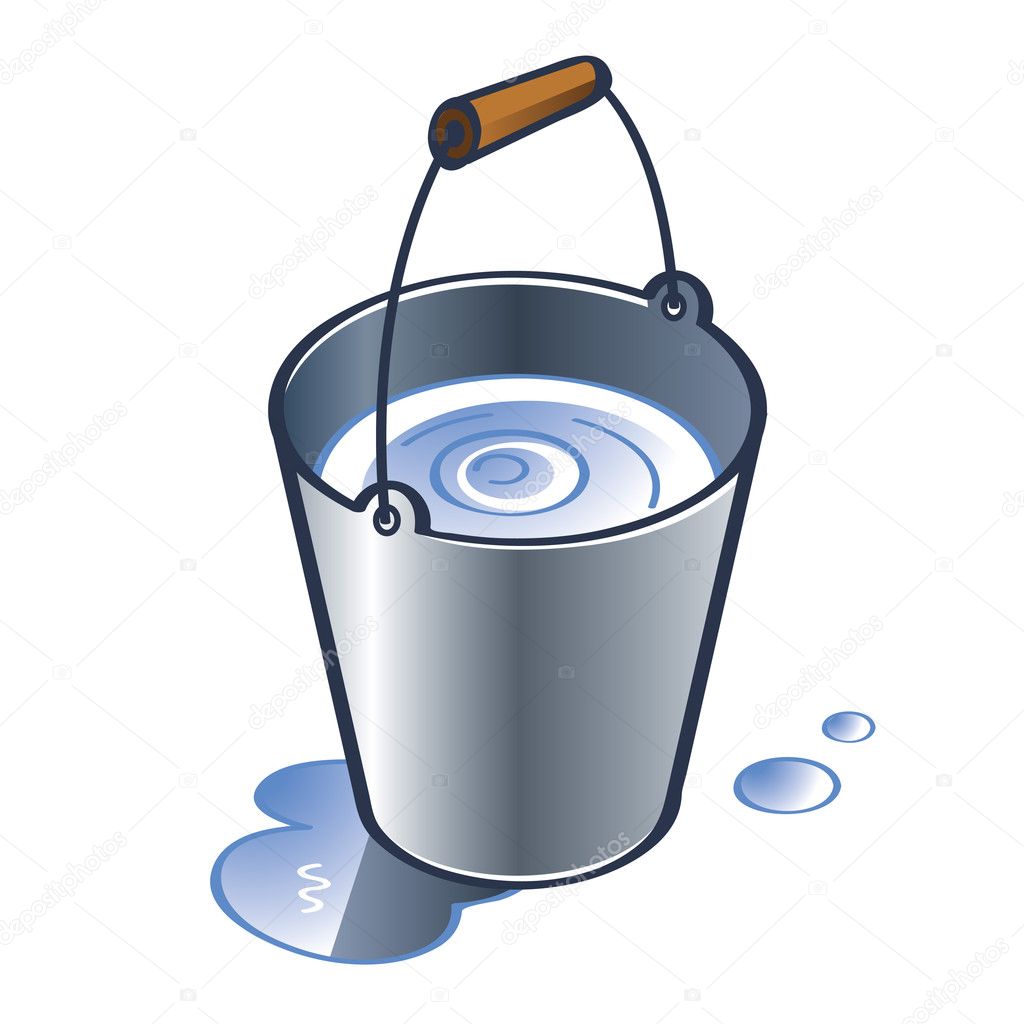 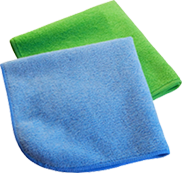 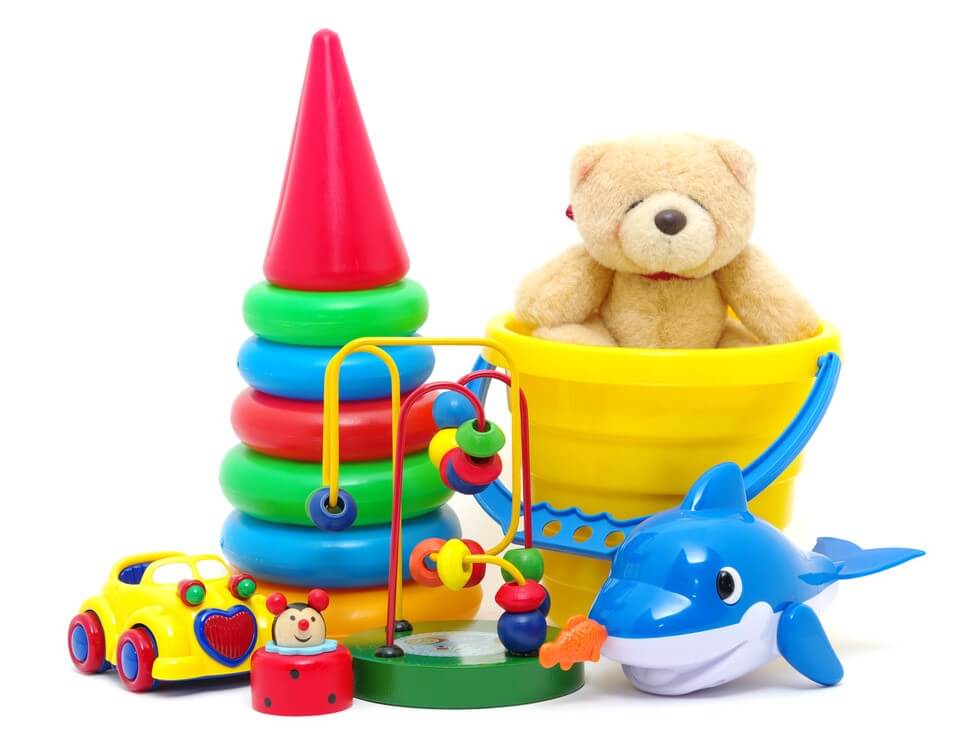 конец
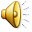